Whoever comes into our assembly must be loved, and dishonoring them is contrary to our religion (James 1.27).
Self-examine: How do I treat visitors?
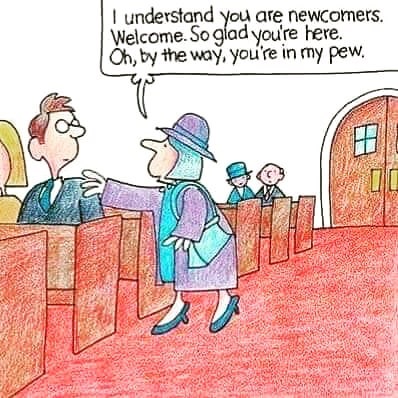 What Can I Do?
Create a loving and edifying assembly for them.

Step out of your comfort zone.

Practice “visitor first, brethren second”.

Remember that visitors will be watching everything.

If you offend visitors, offend them with the truth; not with your traditions or sinful attitudes.

Pray for them, and reach out to them.
If we make Scripture our standard (2.12), then love will be our practice (v8), and mercy will be the result (v13).